«О социально-экономическом развитии Хабаровского края»
ПУГАЧЕВ ДМИТРИЙ ВИКТОРОВИЧ
Заместитель министра экономического развития края
Министерство экономического развития края
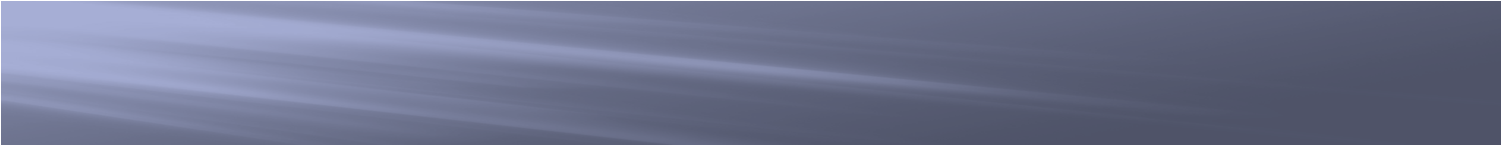 Развитие экономической ситуации в крае в условиях ограничительных мер
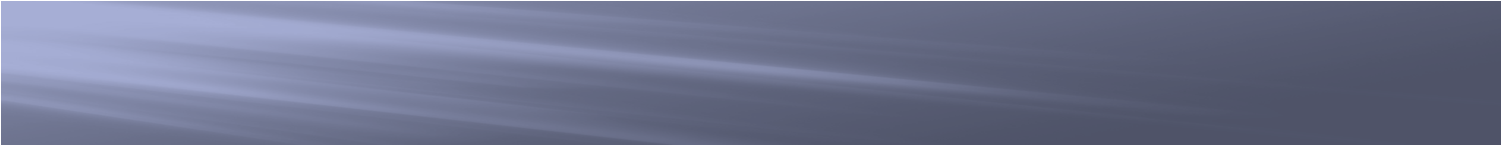 Министерство экономического развития края
Ситуация на рынке труда края в 2020 году
из них 23 –  в связи с карантином
Численность безработных по МОТ за I кв. 2020 г. – 21 200 человек
На 01.06.2020 в связи с введением карантина:
работают неполный рабочий день – 2 237 человек;
находятся в простое – 1 552 человека;
в отпусках без сохранения заработной платы – 1 294 человек;
на удаленной работе – 22 836 человек
Министерство экономического развития края
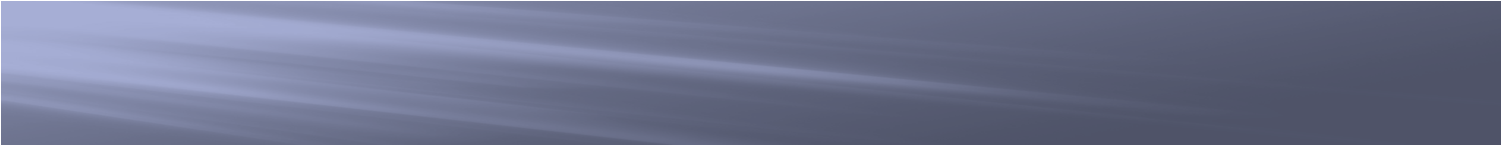 Дополнительные меры, направленные на снижение напряженности на рынке труда
организация занятости работников на временных рабочих местах
не менее 1000 человек
36,2 млн. рублей
Меры для субъектов МСП из пострадавших отраслей:
организация опережающего профессионального обучения работников
возмещение работодателям расходов на частичную оплату труда работников
  компенсация расходов по созданию дополнительных рабочих мест
Предложения по субсидированию мероприятий направлены Правительством края 21.05.2020 в  Правительство Российской Федерации
Министерство экономического развития края
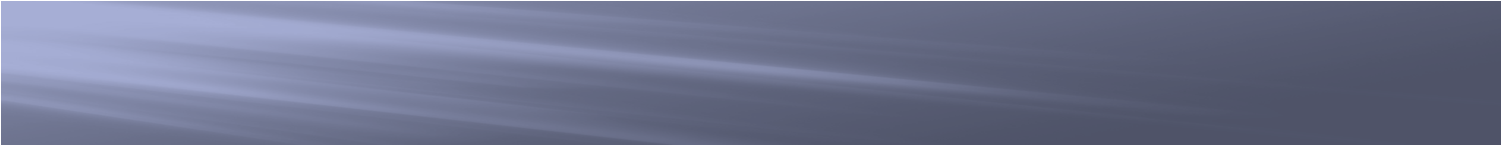 Социальная поддержка семей в условиях ограничительных мер
Пример (сумма выплат за июнь)
Поддержка граждан, потерявших работу / доход
Семья с 2 детьми (в возрасте 2 и 10 лет), где оба родителя лишились работы после 01.03.2020, проживающие в Хабаровске
Пособие по безработице для уволенных после 01.03.2020 в размере МРОТ
12 130 рублей + РК
ежемесячно
Краевая программа дополнительных мер – временные работы
12 130 рублей + РК
2 месяца
Пособие по безработице
31 540
15 770 х 2
6 000 рублей
разово
Адресная помощь для потерявших доход (неоплачиваемый отпуск)
Пособие на детей безработных
6 000
3 000 х 2
Социальная поддержка семей с детьми
6 751 – 10 802 рублей
ежемесячно
Минимальное пособие по уходу за ребенком до 1,5 лет – рост в 2 раза
Выплата на ребенка от 3 до 16 лет
10 000
10 000 х 1
Выплата на ребенка от 0 до 3 лет
5 000 рублей
апрель, май, июнь
Выплата на ребенка от 0 до 3 лет
5 000
5 000 х 1
Пособие на ребенка от 3 до 7 лет в малоимущих семьях
7 590,5 рублей
ежемесячно
Выплата на ребенка до 3 до 16 лет
10 000 рублей
разово
ИТОГО 52 540 рублей
Пособие на детей до 18 лет для безработных, уволенных после 01.03.2020
3 000 рублей
апрель, май, июнь
Министерство экономического развития края
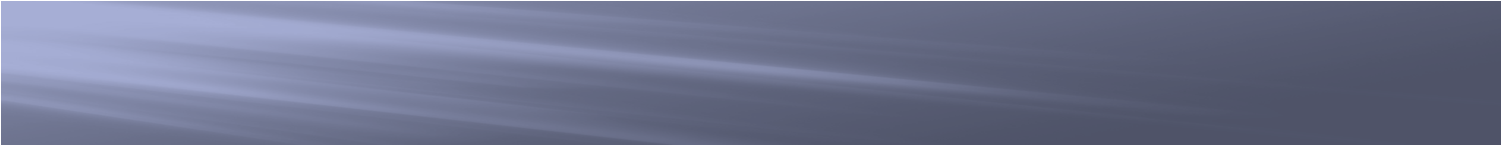 Производство в крае за январь – апрель 2020 г., %
январь – март 2020 г.
январь - апрель2020 г.
Индекс 5 базовых отраслей*
106,9
103,4
Индекс промышленного производства
104,4
103,3
Строительство
164,3
120,0*
Грузооборот транспорта
106,1
107,1
Сельское хозяйство*
99,0
99,5
Оборот розничной торговли
102,7
97,2
Оборот общественного питания
102,7
87,6
* оценка
Министерство экономического развития края
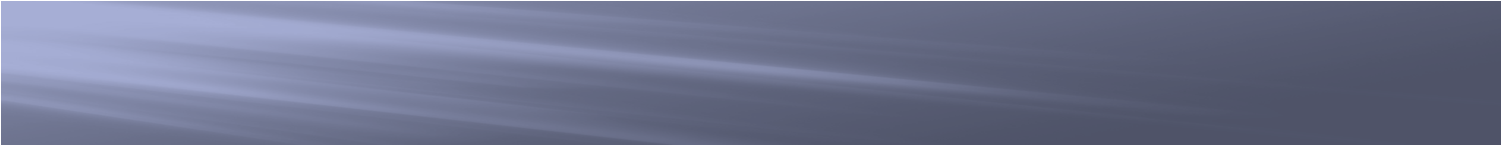 Промышленное производство: отрасли специализации(% к соотв. периоду предыдущего года)
Министерство экономического развития края
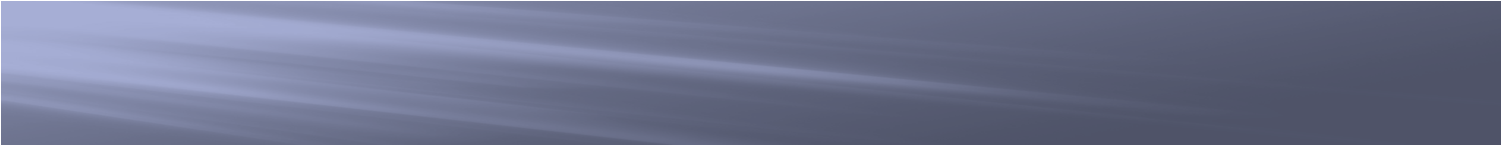 Погрузка основных видов грузов на железнодорожном транспорте, % к соответ. периоду 2019 г.
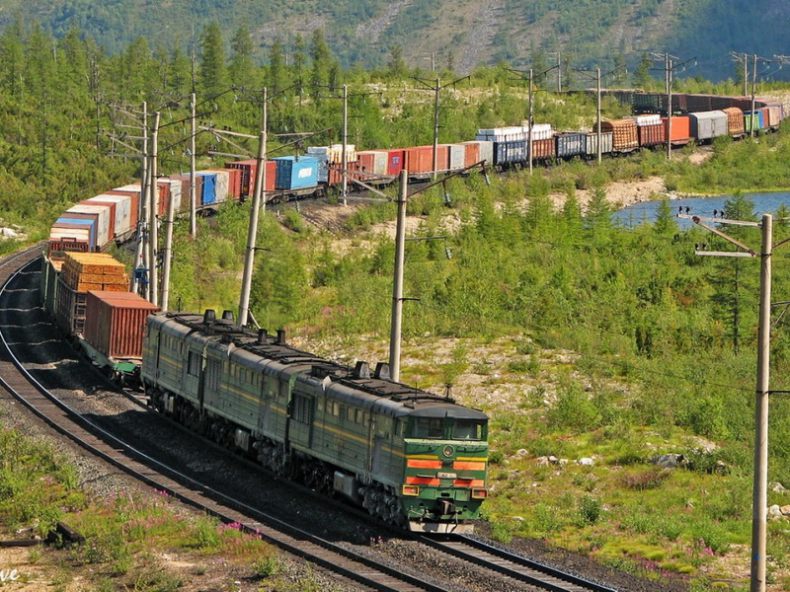 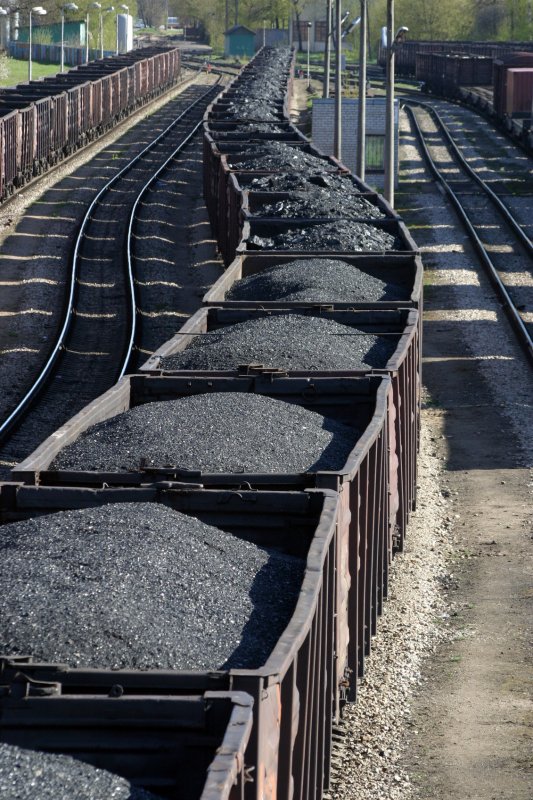 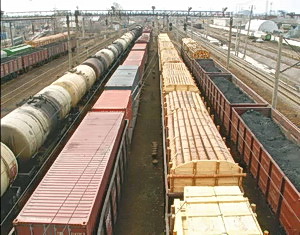 Министерство экономического развития края
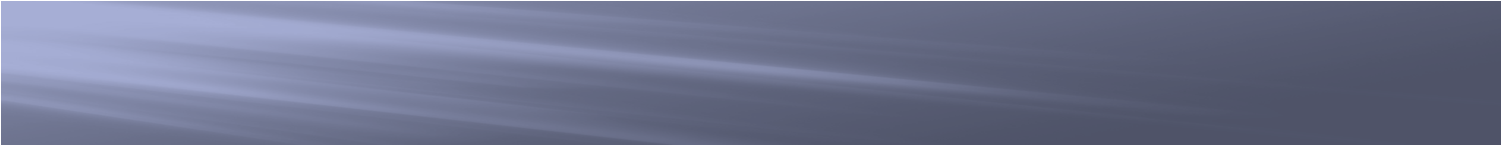 Конъюнктурные показатели СОП (85 ед., % ответов)
Удовлетворительное
67
Хорошее
19
Плохое
14
Как Вы оцениваете экономическое положение предприятия?
Не изменились
63
Уменьшились
21
Увеличились
16
Как Вы оцениваете  изменение запасов готовой продукции предприятия?
Не изменилась
64
Улучшилась
16
Ухудшилась
20
Как изменилась обеспеченность оборотными средствами предприятия?
Нет изменений
73
Ухудшилась
13
Кредито-вание невозможно
14
Как по Вашему изменилась доступность банковского кредита?
Министерство экономического развития края
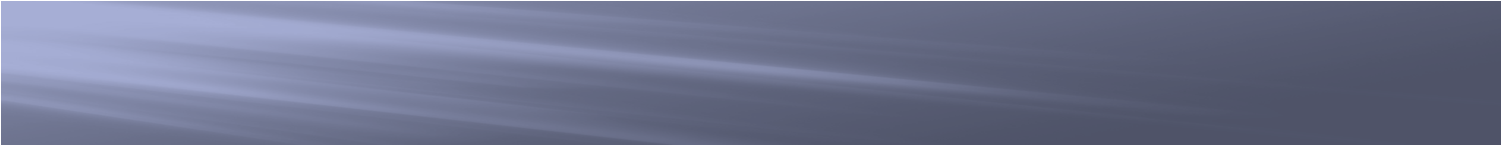 Федеральные финансовые меры поддержки субъектов МСП
Программа льготного 
кредитования 8,5
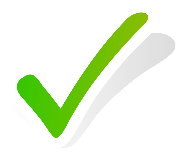 Беспроцентные кредиты на заработную плату 
(Постановление Правительства РФ от 02.04.2020 № 422)
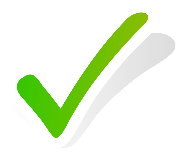 (Постановление Правительства РФ от 30.12.2018 № 1764)
Упрощены требования к заемщику (по налогам, заработной плате и др.)
641,2 млн. руб. одобрено(за период с 20.03.2020 по состоянию на 29.05.2020)
Субсидия на выплату 
заработной платы 
(апрель, май 2020 г.)
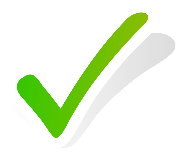 Кредитные каникулы
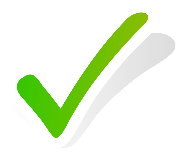 (Постановление Правительства РФ от 24.04.2020 № 576)
12 130 рублей на сотрудника
(Постановление Правительства РФ от 02.04.2020 № 410, 
ФЗ от 03.04.2020 № 106-ФЗ)
Специальная кредитная 
программа поддержки занятости(с 1 июня 2020 г.)
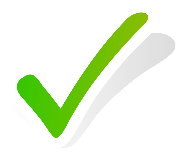 Отсрочка по уплате основного долга 
и процентов 6 месяцев
(Постановление Правительства РФ в разработке)
Списание налогов за 2 квартал 2020 года (кроме НДС)
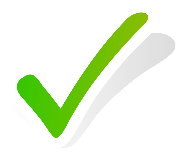 срок кредита – 6 месяцев, под 2 %,
с возможностью списания
(Постановление Правительства РФ в разработке)
Сохранение занятости не менее 90 %
Министерство экономического развития края
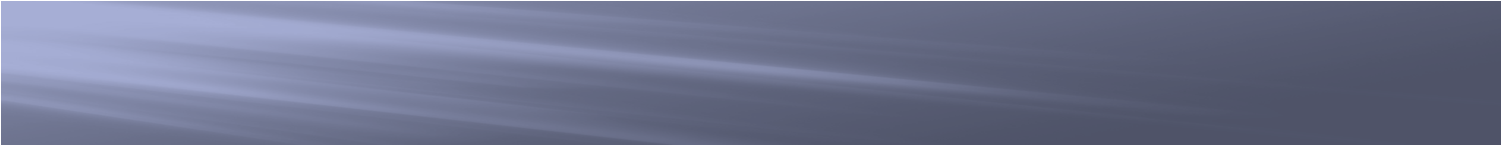 Поддержка субъектов МСП: краевые фонды
Фонд поддержки 
малого предпринимательства 
Хабаровского края
Гарантийный фонд 
Хабаровского края
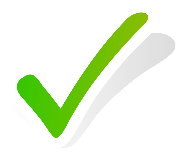 Реструктуризация займов 
(отсрочка до 6 месяцев, пролонгация до 36 месяцев)
Пролонгация поручительства 
без вознаграждения (183,7 млн. рублей)
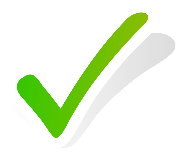 (151 заявление)
Рефинансирование банковских кредитов 
увеличен до 5 млн. рублей, по сниженной ставке 8 % годовых (6,1 млн. рублей)
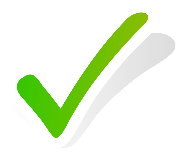 Докапитализация ФМК:
Из федерального бюджета - 164,96 млн. руб.
Из краевого бюджета – 57 млн. руб.

Докапитализация РГО:
Из федерального бюджета – 15 млн. руб.
Из краевого бюджета – 2,8 млн. руб.
Снятие ограничений по целевому использованию микрозайма для выплаты 
заработной платы (0,5 млн. рублей)
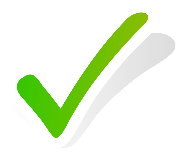 Микрозайм «Старт-на-онлайн»до 100 тыс. рублей, под 1 %, до 18 месяцев
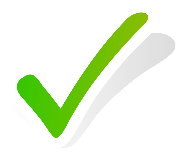 Министерство экономического развития края
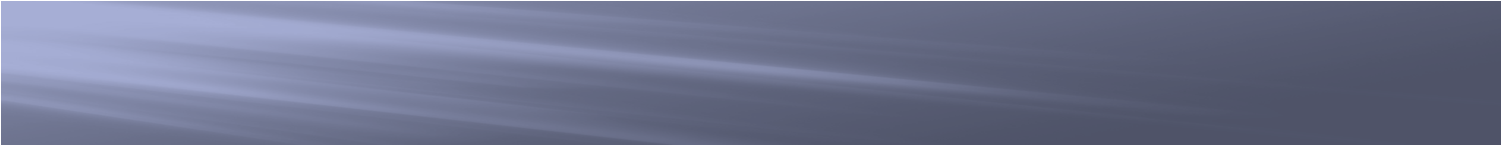 Оценка расходов на сохранение МСП-предприятия
Кафе
Меры поддержки
ОКВЭД 56
тыс. рублей
Численность персонала
40 человек (средняя ЗП 26,7 тыс. рублей)
Ежемесячная налоговая нагрузка
200 тыс. рублей
Ежемесячная налоговая нагрузка
100 тыс. рублей
Период: май – декабрь
Расходов за период поддержки
Объем поддержки
5,4 млн. рублей
10,1 млн. рублей
Министерство экономического развития края
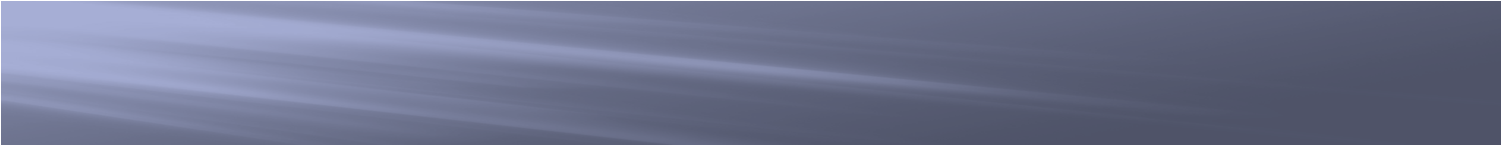 Краевые меры поддержки
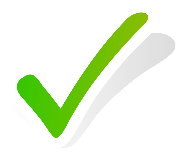 По договорам аренды имущества, в т.ч. земельных участков, находящихся в государственной собственности края:
- освобождение от арендной платы с 01.04.2020 по 30.06.2020
- отсрочки арендных платежей с 13.02.2020 по 01.10.2020
(распоряжение Правительства края от 15.04.2020 № 355-рп)
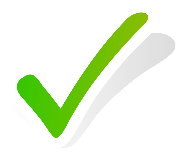 Снижение налоговых ставок по УСН для субъектов МСП с 01.01.2020
(Законом края от 27.05.2020 № 64 внесены изменения в Закон «О региональных налогах и налоговых льготах в Хабаровском крае»)
Введен налог на профессиональный доход с 01.07.2020
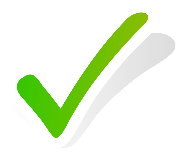 (Законом края от 27.05.2020 № 65 внесены изменения в Закон «О региональных налогах и налоговых льготах в Хабаровском крае»)
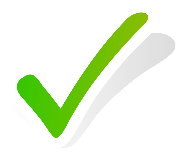 Приостановление решения об изменении определения налоговой базы налога на имущество от кадастровой стоимости объектов недвижимого имущества, снижении ограничений для торговых центров площадью 2000 до 1000 кв. м
(Протокол краевой комиссии по налогообложению от 15.04.2020 № 2)
«О социально-экономическом развитии Хабаровского края»
ПУГАЧЕВ ДМИТРИЙ ВИКТОРОВИЧ
Заместитель министра экономического развития края